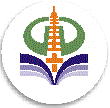 TRƯỜNG TIỂU HỌC AN SƠN
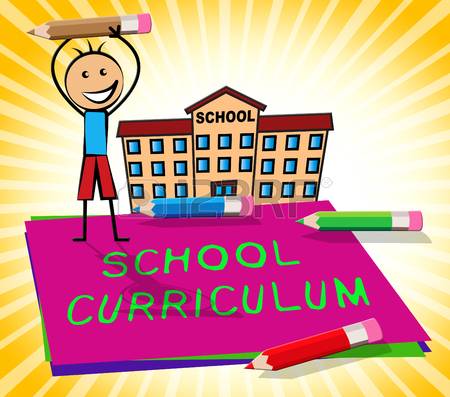 CHUYÊN ĐỀ
ĐỔI MỚI PPDH THEO HƯỚNG PHÁT TRIỂN NĂNG LỰC, PHẨM CHẤT HỌC SINH ĐỐI VỚI MÔN TOÁN, TIẾNG VIỆT, TỰ NHIÊN VÀ XÃ HỘI - LỚP 1, 2GV: Nguyễn Thị Thơm
FR
FABRIKAM RESIDENCES
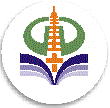 TRƯỜNG TIỂU HỌC AN SƠN
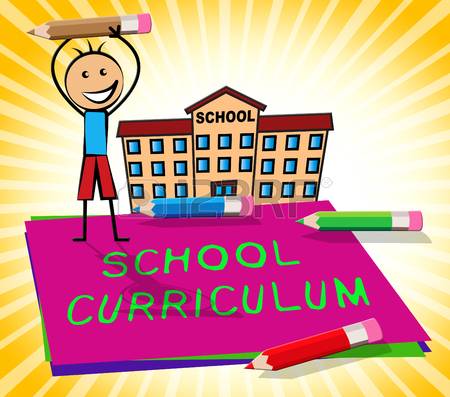 Định hướng đổi mới phương pháp,
     hình thức tổ chức dạy học
PHẨM CHẤT, NĂNG LỰC
GIẢI PHÁP PHÁT TRIỂN PHẨM CHẤT, NĂNG LỰC
Quy trình chung 
dạy học nhằm PT NL, PC HS
NỘI
DUNG 
TRÌNH 
BÀY
10/8/2022
2
Năng lực và các yêu cầu về năng lực
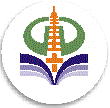 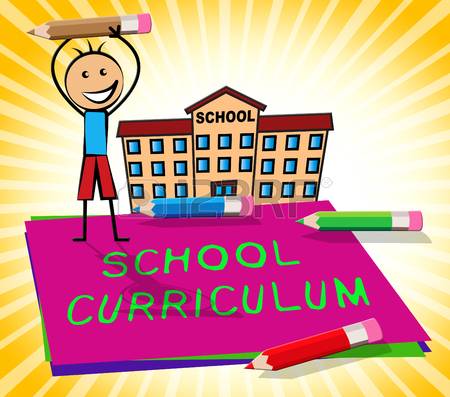 NHẬN 
THỨC
VỀ
PHẨM 
CHẤT
VÀ 
NĂNG
LỰC
Khái niệm Năng lực
1
10/8/2022
3
Năng lực
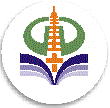 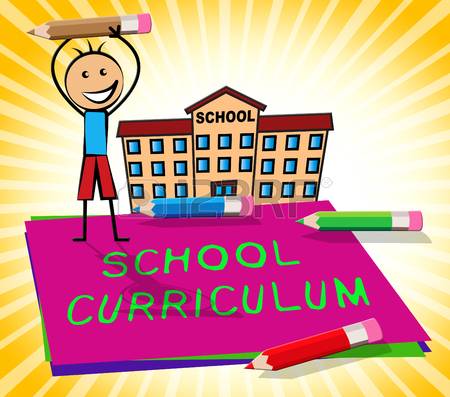 NHẬN 
THỨC
VỀ
PHẨM 
CHẤT
VÀ 
NĂNG
LỰC
2. CÁC NĂNG LỰC
1
10/8/2022
4
Phẩm chất
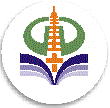 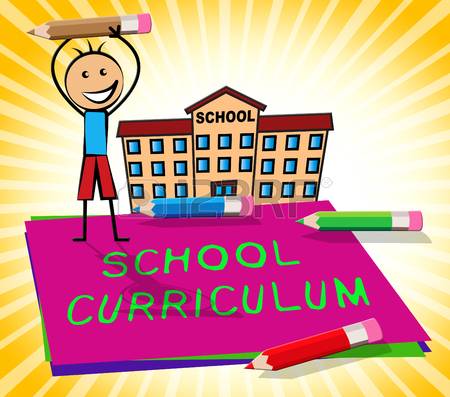 NHẬN 
THỨC
VỀ
PHẨM 
CHẤT
VÀ 
NĂNG
LỰC
Khái niệm Phẩm chất
1
10/8/2022
5
Phẩm chất
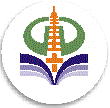 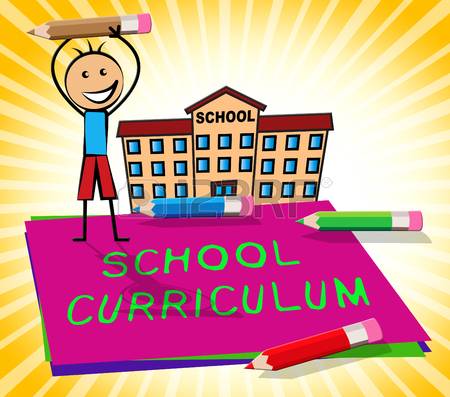 NHẬN 
THỨC
VỀ
PHẨM 
CHẤT
VÀ 
NĂNG
LỰC
2. CÁC PHẨM CHẤT
1
10/8/2022
6
Chân dung con người với 5 phẩm chất
10 năng lực
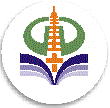 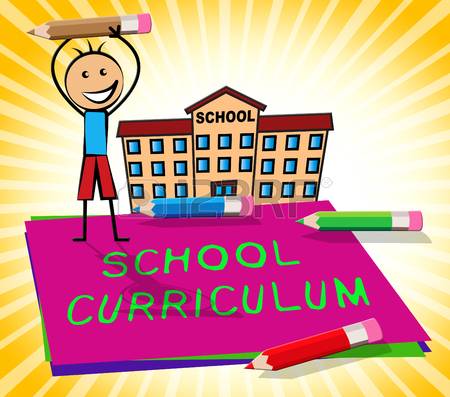 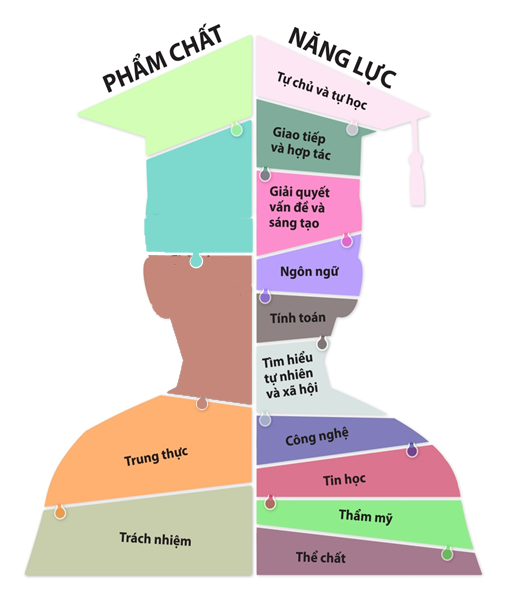 NHẬN 
THỨC
VỀ
PHẨM 
CHẤT
VÀ 
NĂNG
LỰC
1
Yêu nước
Nhân ái
Chăm chỉ
8/9/2022
7
Chi tiết 5 phẩm chất, 10 năng lực
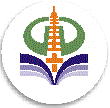 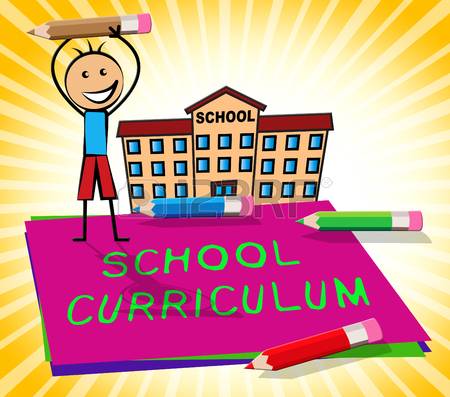 NHẬN 
THỨC
VỀ
PHẨM 
CHẤT
VÀ 
NĂNG
LỰC
1
Yêu nước
Nhân ái
Chăm chỉ
10/8/2022
8
GIẢI PHÁP PHÁT TRIỂN PHẨM CHẤT, NĂNG LỰC
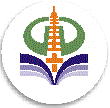 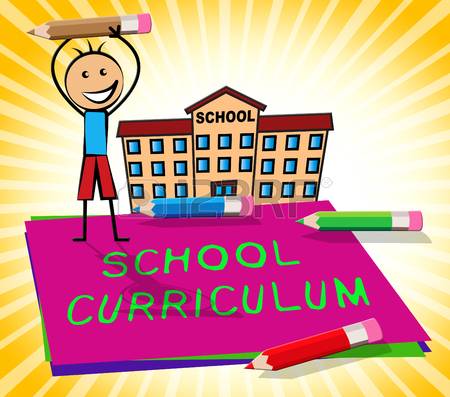 NHẬN 
THỨC
VỀ
PHẨM 
CHẤT
VÀ 
NĂNG
LỰC
3
10/8/2022
9
Định hướng đổi mới phương pháp,
     hình thức tổ chức dạy học
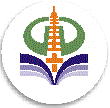 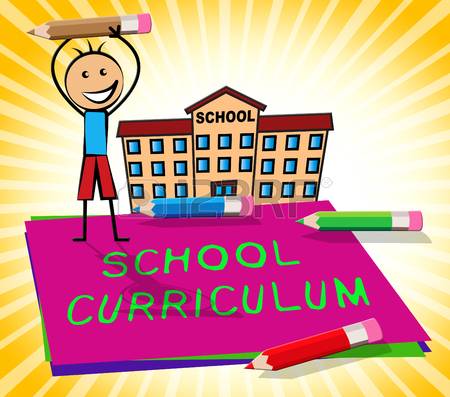 (1) DH thông qua tổ chức liên tiếp các hoạt động học tập, từ đó giúp HS tự khám phá những điều chưa biết chứ không phải thụ động tiếp thu những tri thức được sắp đặt sẵn. Khai thác các thế mạnh của công nghệ áp dụng cho việc dạy và học
     => GV là người tổ chức và chỉ đạo 
    - HS tiến hành các hoạt động học tập như: nhớ lại KT cũ, phát hiện KT mới, vận dụng sáng tạo KT đã biết vào các tình huống học tập hoặc thực tiễn,...  
    => Phát huy tính tích cực, tự giác, chủ động của HS, hình thành và phát triển năng lực tự học (sử dụng SGK, nghe, ghi chép, tìm kiếm thông tin,...) => Trau dồi các phẩm chất linh hoạt, độc lập, sáng tạo về tư duy cho HS.
Định hướng đổi mới phương pháp,
     hình thức tổ chức dạy học
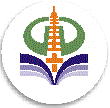 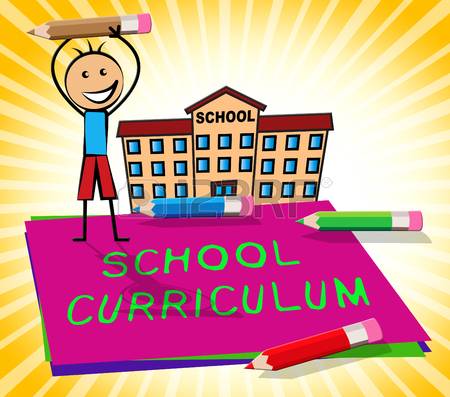 (2) Chú trọng rèn luyện cho HS những tri thức, phương pháp để HS biết cách đọc SGK, tài liệu HT, tự tìm lại những KT đã có, suy luận để tìm tòi, phát hiện KT mới,... 
         Tri thức PP thường là những quy tắc, quy trình, phương thức hành động; 
          Rèn luyện cho HS các thao tác tư duy như: phân tích, tổng hợp, đặc biệt hoá, khái quát hoá, tương tự, quy lạ về quen…=> hình thành, phát triển tiềm năng sáng tạo của HS. 
          Chọn lựa và sử dụng linh hoạt các PPDH chung và PPDH đặc thù của môn học để thực hiện, đảm bảo được nguyên tắc “HS tự mình hoàn thành nhiệm vụ nhận thức với sự tổ chức, hướng dẫn của GV”.
Định hướng đổi mới phương pháp,
     hình thức tổ chức dạy học
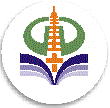 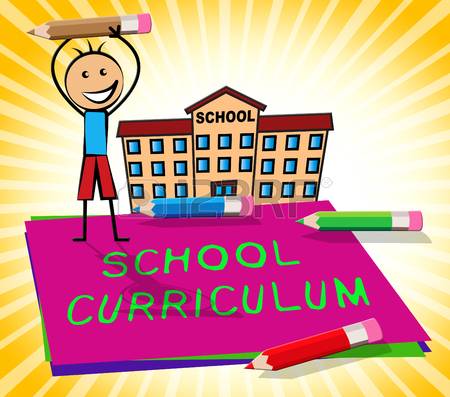 (3) Tăng cường phối hợp học cá nhân với học hợp tác theo phương châm “tạo ĐK cho HS nghĩ nhiều hơn, làm nhiều hơn và thảo luận nhiều hơn”
       => Mỗi HS vừa cố gắng tự lực một cách độc lập, vừa hợp tác chặt chẽ với nhau trong quá trình tiếp cận, phát hiện và tìm tòi kiến thức mới
       => Lớp học trở thành môi trường giao tiếp thầy–trò và trò–trò nhằm vận dụng sự hiểu biết và kinh nghiệm của từng cá nhân, của tập thể trong giải quyết các nhiệm vụ HT chung
Định hướng đổi mới phương pháp,
     hình thức tổ chức dạy học
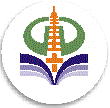 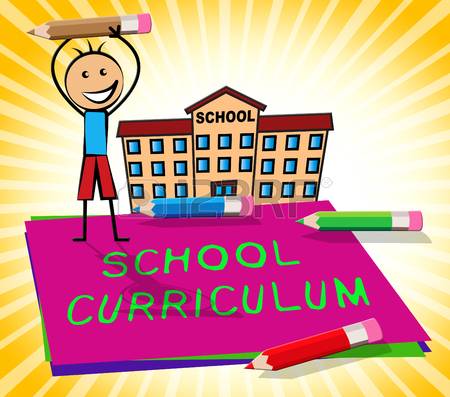 (4) Sử dụng đủ, hiệu quả các TBDH; TBDH tự làm phù hợp với nội dung học và đối tượng HS; ứng dụng hợp lý CNTT-TT
       (5) Đa dạng hóa hình thức dạy học:
       - Trong/ngoài khuôn viên nhà trường, gắn với SX-KD-DV
        - Học lý thuyết, làm BT/TN-TH/dự án, trò chơi, thảo luận, 
        - Hoạt động trải nghiệm, tham quan, cắm trại, đọc sách, sinh hoạt         tập thể, HĐ phục vụ cộng đồng,
       - Làm việc độc lập, theo nhóm, theo lớp,
      (6) Đổi mới kiểm tra, đánh giá trong quá trình dạy học
Quy trình chung dạy học nhằm PT NL, PC HS
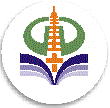 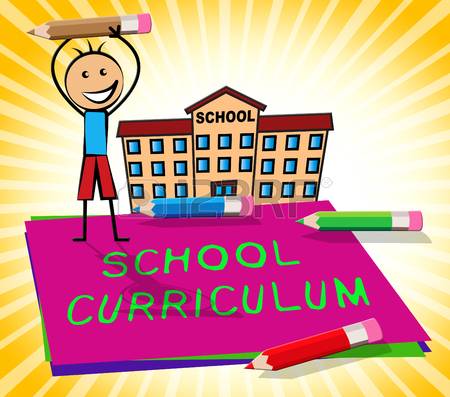 Tạo hứng thú học tập/Trải nghiệm,….: Hs thực hiện hoạt động cụ thể, thực tiễn.
Hoặc Quan sát, phản ánh: Khích lệ cá nhân quan sát, mô tả, chia sẻ, phản ánh và học hỏi lẫn nhau
2. Khám phá: Thông qua khái quát hóa kết quả trải nghiệm, Phân tích, tổng hơp rút ra KT và Kinh nghiệm mới
3. Luyện tập thực hành: Áp dụng kiến thức vừa học để giải quyết các câu hỏi, bài tập.
4. Vận dụng thực tiễn (Thực hành chủ động): luyện tập, Áp dụng kiến thức mới vào giải quyết các tình huống thực tiễn của cuộc sống.
Đổi mới PPDH phát triển NL, PC HS
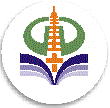 A. Môn Toán
Để “phát huy tính tích cực, chủ động, sáng tạo và vận dụng kiến thức, kĩ năng của người học”, “bồi dưỡng PP tự học, hứng thú học tập, kĩ năng hợp tác, làm việc nhóm và khả năng tư duy độc lập”, có thể góp phần “phát triển toàn diện NL và PC” của HS tiểu học, định hướng dạy học toán ở tiểu học. Đổi mới PP dạy học toán bắt đầu từ:
Định hướng đổi mới phương pháp,
     hình thức tổ chức dạy học
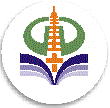 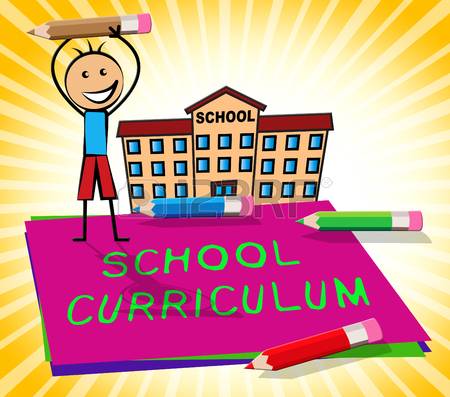 1.  Đổi mới lập kế hoạch bài dạy Toán
Giáo viên lập kế hoạch bài dạy Toán với tinh thần “dạy học là tổ chức cho học sinh hoạt động để tự tiếp thu kiến thức và phát triển năng lực”. Kế hoạch bài dạy không yêu cầu dài, ngắn, bao nhiêu cột, dòng nhưng phải đảm bảo yêu cầu vững chắc các kiến thức, các hoạt động cơ bản của tiết dạy, đảm bảo cung cấp kiến thức, rèn luyện kĩ  năng phù hợp với trình độ học sinh, nhất là  đối với học sinh là dân tộc thiểu số. Mục tiêu cần đạt cho từng đối tượng học sinh của lớp, những việc giáo viên cần phải làm, những yêu cầu cụ thể dành cho các nhóm học sinh khác nhau và phát triển năng lực học sinh theo yêu cầu.
Dạy học theo định hướng PTNL
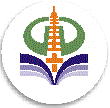 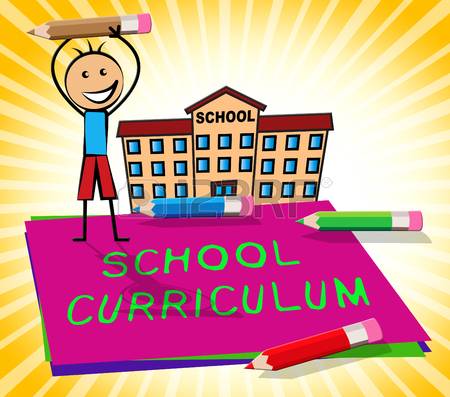 2. Chuẩn bị cho việc lập kế hoạch bài dạy
        - Kế hoạch bài dạy không còn kiểu giáo án mẫu như trước đây dùng chung cho mọi giáo viên.
        - Giáo viên thật sự tâm huyết, cầu tiến, đổi mới trong Kế hoạch bài dạy môn học từng bài nên có một phần ghi những kinh nghiệm thành công, những nội dung cần điều chỉnh sau khi dạy hoc cũng như ghi các nhận xét với những học sinh nhằm làm cơ sở cho việc nhận xét đánh giá thường xuyên cho học sinh.
        - Nói chung, kế hoạch bài dạy toán ghi lại cách tổ chức, hướng dẫn cho học sinh học trong một tiết dạy cụ thể, không phải là bài soạn nội dung để truyền thụ đến học sinh.
Dạy học theo định hướng PTNL
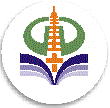 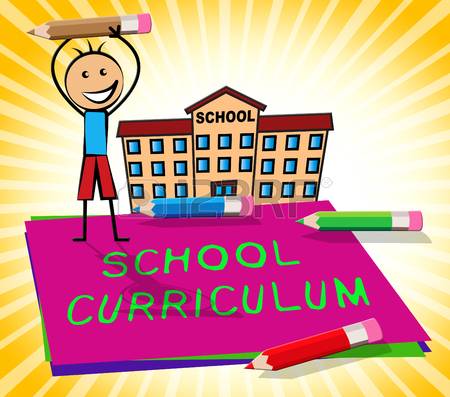 3. Kế hoạch bài dạy cần chỉ rõ vai trò, mối tương tác giữa các chủ thể (Giáo viên – Học sinh) trong tiết dạy.
       Thể hiện rõ mục tiêu bài dạy:
        - Kiến thức cơ bản
        - Kĩ năng cơ bản.
        - Yêu cầu giáo dục phát triển.
        - Các NL - PC được hình thành và phát triển.
        - Về cơ bản, nội dung, chương trình, mục tiêu dạy học có yêu cầu đáp ứng 2 nhiệm vụ: Phổ cập cho các đối tượng học sinh trong lóp và phát triển cho các học sinh cao hơn.
        - Mục tiêu bài dạy thể hiện rõ tính phù hợp cho nhiều đối tượng.
Dạy học theo định hướng PTNL
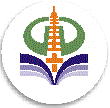 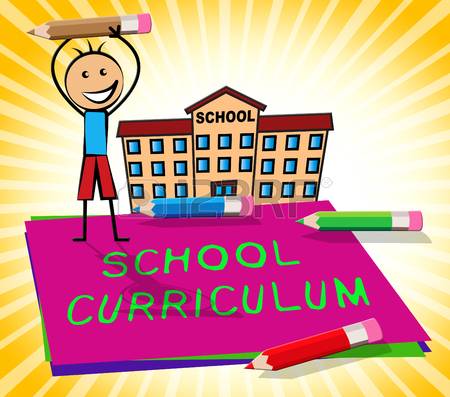 4. Quá trình tổ chức dạy- học
        Bao gồm: Mỗi quy trình cần thể hiện:
        - Phương pháp đặc trưng, trọng tâm – phương pháp phối hợp.
        + Các hoạt động chủ yếu của Thầy và Trò (hình thức hoạt động, giải quyết nhiệm vụ nào? Yêu cầu của mỗi nhiệm vụ là gì? Hệ thống các lệnh hướng dẫn của Thầy và hoạt động đáp ứng của Trò …)
        VD: Giáo viên có thể cho nhóm 4 học sinh cùng tham gia hoạt động (hợp tác) để thực hiện việc xác định một nội dung học tập nào đó bằng phương pháp quan sát, so sánh, phân tích, quy nạp, … thông qua các lệnh điều khiển hoạt động cho học sinh để hướng dẫn học sinh phương pháp tiếp cận vấn đề, phương pháp học tập (phương pháp khác hình thức hoạt động ).
        + Thể hiện sự hoạt động đồng bộ giữa Thầy với Trò, sự tương ứng giữa các hoạt động, sự hợp tác làm việc; sự theo dõi – kiểm soát; tư vấn thúc đẩy các hoạt động của cá nhân, nhóm, của cả lớp.
Dạy học theo định hướng PTNL
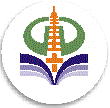 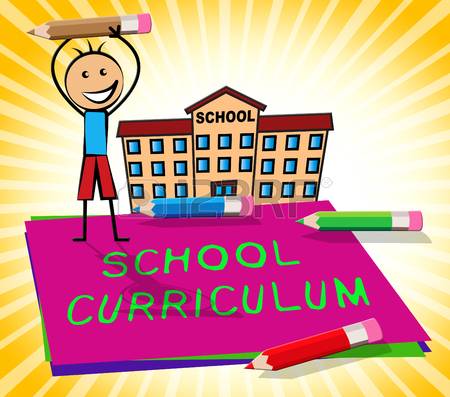 5. Nội dung chính kế hoạch bài dạy Toán
        a). Hoạt động 1: Hoạt động sư phạm hoặc khởi động, kết nối
        - Tổ chức, thiết lập môi trường làm việc, quan trọng là chuẩn bị tâm thế, tư thế cho học sinh bắt đầu học toán.
        - Tổ chức kiểm tra, có thể tái hiện kiến thức cũ đã học hoặc lồng ghép tùy giáo viên; đánh giá nhiệm vụ học tập (tổng quát, toàn diện, không chỉ thiên về kiến thức, kĩ năng cơ bản).
        - Tổ chức kiểm tra sự chuẩn bị của học sinh.
        - Giáo viên chuẩn bị đồ dùng dạy học, bảng lớp, giới thiệu bài học mới.
        b) . Hoạt động 2: Khám phá
        - Giúp học sinh khám phá nội dung kiến thức mới và cơ bản.
        - Ơ hoạt động này, giáo viên lên kế hoạch đầy đủ (bao gồm: tiến trình các bước dạy, phương pháp chủ yếu, hoạt động của Thầy và Trò, sử dụng các phương tiện, công cụ dạy học; hệ thống lệnh điều hành các hoạt động, … )
Dạy học theo định hướng PTNL
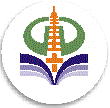 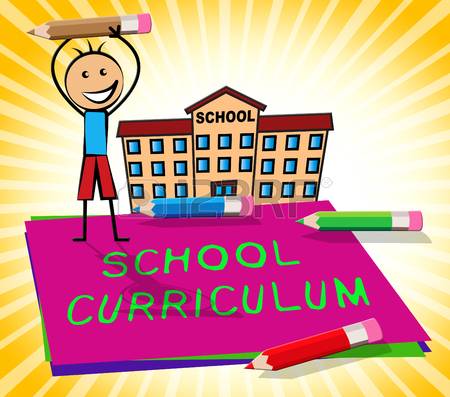 c). Hoạt động 3: Hoạt động luyện tập cơ bản
        - Mục đích chủ yếu là tạo sự nối kết giữa kiến thức vừa khám phá với luyện tập đơn giản.
- Ở hoạt động này, giáo viên chỉ cần nêu các lệnh điều hành:
        + Nêu nhiệm vụ tổng quát
        + Yêu cầu cần thực hiện.
        VD:
        + Nhiệm vụ tổng quát: thực hiện bài tập số …… trang ……
        + Yêu cầu:
        * Hình thức hoạt động: Hoạt động theo nhóm … (2, 3, 4, …)
        - Tìm hiểu đề bài, những đặc điểm cơ bản của đề bài và tìm phương pháp giải.
        * Hình thức hoạt động: nhóm 2:
        - Trao đổi cách làm, kết quả, đánh giá kết quả lẫn nhau.
Dạy học theo định hướng PTNL
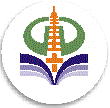 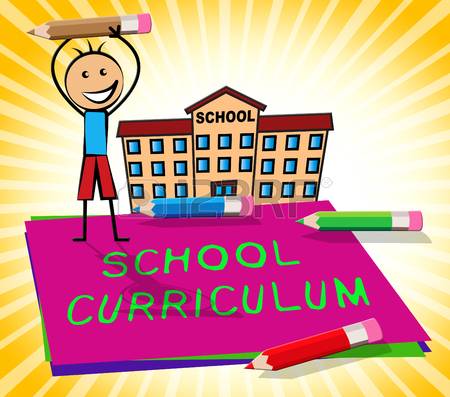 d). Hoạt động 4: Hoạt động luyện tập thực hành
        - Mục đích chủ yếu là giúp học sinh vận dụng kiến thức, kĩ năng đã nắm bắt ở hoạt động 2, 3 vào những nội dung luyện tập, những tình huống khác nhau ở mức độ cao hơn.
        - Ở hoạt động này, giáo viên cũng chỉ nêu các lệnh điều hành như ở hoạt động 3.
Nhưng có dự kiến thêm về số lượng bài thực hành cho các đối tượng khác nhau (theo mục tiêu hoàn thành khác nhau).
Dạy học theo định hướng PTNL
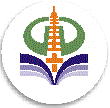 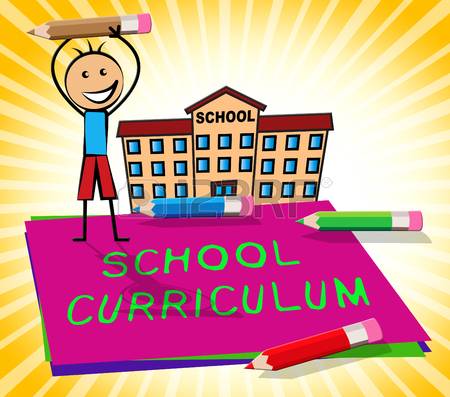 e) Hoạt động nối tiếp sau tiết học
        - Mục đích chủ yếu: Tạo cơ hội cho các em gắn các nội dung đã học vào hoạt động thực tiễn, thích ứng và tự lực hoặc tự xây dựng kế hoạch hợp tác (với anh chị, cha mẹ hoặc bạn bè hoặc với những điều kiện khác nhau, …)
        - Ở hoạt động này GV nên có bảng hướng dẫn thực hiện công việc:
        VD: Tìm hiểu vấn đề này ở từ điển (tên, nhà xuất bản), hoặc tìm hiểu vấn đề này thêm ở tạp chí, tập san, chuyên san … ở thư viện, tiệm sách; hoặc ở website ……; hoặc sưu tầm các mẫu vật có ở vườn nhà, …… nên ghi chép những nội dung quan sát được; nên nhờ sự cộng tác của anh chị, người thân, bạn bè, ……
Đổi mới PPDH phát triển NL, PC HS
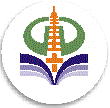 B. Môn TIẾNG VIỆT
Dạy học Tiếng Việt theo định hướng phát triển năng lực cho học sinh là thông qua môn học, học sinh có khả năng kết hợp một cách linh hoạt và có tổ chức KT-KNvới thái độ, tình cảm, động cơ cá nhân,… nhằm đáp ứng hiệu quả một số yêu cầu phức hợp của hoạt động trong một số hoàn cảnh nhất định. Các năng lực đặc thù của môn học gồm: năng lực giao tiếp tiếng Việt và năng lực thưởng thức văn học/cảm thụ thẩm mỹ. Ngoài ra, học sinh cũng cần được phát huy các năng lực khác như: năng lực giải quyết vấn đề, giao tiếp, sáng tạo, hợp tác, tự quản bản thân,…
Để phát huy NL PC của học sinh cần đổi mới phương pháp dạy học, như sau:
Dạy học theo định hướng PTNL
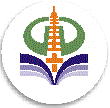 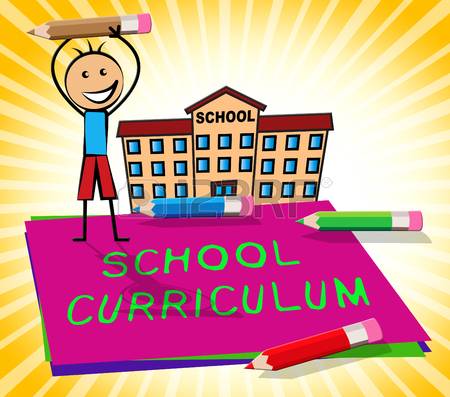 Một là: Đổi mới từ cách dạy truyền thống thiên về đọc chép sang cách dạy đọc-hiểu
	Cách dạy đọc hiểu giúp học sinh biết cách đọc, cách tiếp cận, khám phá nội dung và nghệ thuật của văn bản theo các mức độ khác nhau từ đọc đúng, đọc thông đến đọc hiểu, từ đọc tái hiện sang đọc sáng tạo, khơi dậy ở học sinh khả năng liên tưởng, tưởng tượng, giúp học sinh thực sự được đắm mình trong thế giới văn chương. Từ đó, khơi dậy ở các em tình cảm mang tính thẩm mỹ, biết hướng tới giá trị chân-thiện-mĩ.
Học sinh có thể được phát huy năng lực đọc - hiểu các văn bản theo đặc trưng thể loại, các loại văn bản chứa phương tiện biểu đạt như sơ đồ, bảng biểu…
Việc dạy đọc hiểu không chỉ rèn luyện cho học sinh năng lực đọc - hiểu mà còn rèn luyện năng lực tạo lập văn bản đặc biệt là năn g lực viết sáng tạo. Tức là học sinh có khả năng trình bày, thể hiện suy nghĩ, cảm nhận của bản thân trước đối tượng, vấn đề đặt ra. Điều này sẽ hạn chế được hiện tượng học sinh học hết lớp 12 vẫn chưa có khả năng tự tạo lập được văn bản theo yêu cầu như văn bản hành chính (đơn xin nghỉ học, đơn xin kết nạp đoàn…).
Dạy học theo định hướng PTNL
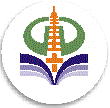 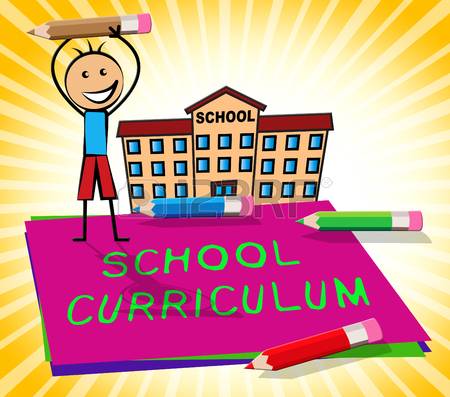 Hai là: Dạy học tích hợp 
	Là tổ chức nội dung dạy học của giáo viên sao cho học sinh có thể huy động nội dung, kiến thức, kĩ năng thuộc nhiều lĩnh vực khác nhau nhằm giải quyết các nhiệm vụ học tập, thông qua đó hình thành kiến thức, kĩ năng, từ đó phát triển được các năng lực cần thiết.
Dạy học tích hợp diễn ra ở ba phân môn Tập Làm văn, tiếng Việt đọc hiểu. Có thể tích hợp ba phân môn hoặc tích hợp môn Ngữ văn với các môn học khác như Lịch sử, Địa lý, âm nhạc, Mĩ thuật, Ngoài giờ lên lớp, tích hợp giữa kiến thức trong sách vở với kiến thức thực tiễn cuộc sống.
Để phát huy tối đa hiệu quả giờ học, ta có thể sử dụng những phương pháp tích cực như:
- Đóng vai: có thể cho học sinh đóng vai các nhân vật trong tác phẩm tự sự, kịch hoặc xử lý một tình huống giao tiếp giả định…
- Dạy học theo dự án: tạo điều kiện cho học sinh thực hiện nhiệm vụ phức hợp giữa lý thuyết và thực tiễn. Theo đó, học sinh phải tự lực cao trong quá trình học tập từ việc xác định mục tiêu, lập kế hoạch đến việc thực hiện dự án, kiểm tra kết quả…
Dạy học theo định hướng PTNL
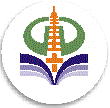 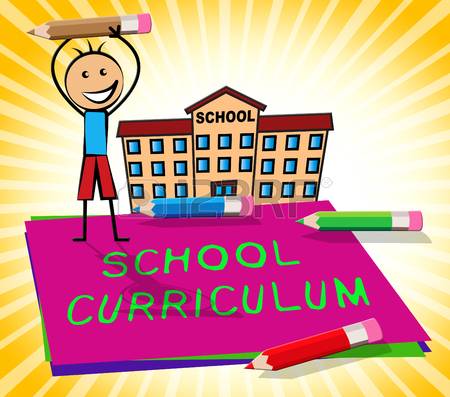 - Trải nghiệm thực tế, sáng tạo: Học sinh được trải nghiệm thực tế những địa điểm liên quan đến bài học, theo đó sẽ tự rút ra kiến thức cho bản thân…
Như vậy, để có thể dạy học môn Tiếng Việt theo hướng phát triển năng lực, đòi hỏi giáo viên phải có năng lực chuyên môn, năng lực phương pháp, năng lực xã hội, năng lực cá thể. Giáo viên không chỉ là người nắm chắc văn bản, kiến thức cần truyền thụ mà cần có khả năng định hướng, dẫn dắt học sinh giải quyết các vấn đề trong thực tiễn; đặc biệt trong xây dựng câu hỏi định hướng cho học sinh chuẩn bị bài, tránh phụ thuộc quá nhiều vào câu hỏi trong sách giáo khoa.
Đổi mới PPDH phát triển NL, PC HS
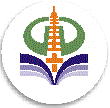 B. Môn TỰ NHIÊN VÀ XÃ HỘI
Để “phát huy tính tích cực, chủ động, sáng tạo và vận dụng kiến thức, kĩ năng của người học”đối với môn TN&XH Lớp 1, 2. Đổi mới về:
a. Mục tiêu bài học
- Diễn đạt mục tiêu theo yêu cầu của người học.
- Xác định những mục tiêu thích đáng (quan trọng, thiết thực, phù hợp, khả thi)
- Diễn đạt bằng động từ hành động đơn nghĩa và tập trung vào kết quả.
- Kết quả mong đợi tôi diễn tả dưới dạng hành vi có thể quan sát thấy được.
- Xác định rõ thời gian, điều kiện thực hiện.
- Mục tiêu tôi xác định luôn phải phù hợp với đối tượng học sinh (trình độ hiện có của học sinh).
Đổi mới PPDH phát triển NL, PC HS
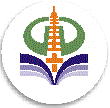 B. Môn TỰ NHIÊN VÀ XÃ HỘI
b. Phối hợp các Phương pháp, HT tổ chức, kĩ thuật dạy học phát triển NLPC 
*Phương pháp quan sát
* Vai trò của phương pháp quan sát trong phát triển năng lực:
     Thực hiện phương pháp quan sát sẽ giúp cho hình thành, phát triển năng lực tìm hiểu tự nhiên và góp phần phát triển năng lực tự học (khi học sinh được quan sát, tìm tòi kiến thức), năng lực giải quyết vấn đề (khi học sinh từ quan sát phát hiện vấn đề hoặc từ quan sát thu thập thông tin để giải quyết vấn đề)
Cách tiến hành: 
Bước 1 : Lựa chọn đối tượng quan sát.
Bước 2 : Xác định mục đích quan sát.
Bước 3 : Tổ chức và hướng dẫn học sinh quan sát.
Bước 4 : Xử lý thông tin đã thu thập được để rút ra kết luận.
Bước 5 : Báo cáo kết quả quan sát được về đối tượng.
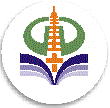 Đổi mới PPDH phát triển NL, PC HS
B. Môn TỰ NHIÊN VÀ XÃ HỘI
*2. Phương pháp thảo luận nhóm.
* Vai trò của phương pháp thảo luận nhóm trong phát triển năng lực:
     Đây là phương pháp quan trọng giúp hình thành và phát triển năng lực cho học sinh vì hoạt động nhóm giúp tạo nên một môi trường giao tiếp tự nhiên, thuận lợi, trong đó học sinh được tham gia một cách chủ động vào quá trình học tập, được chia sẻ kiến thức, kinh nghiệm, ý kiến của bản thân để giải quyết các vấn đề có liên quan đến nội dung bài học; các em được giao lưu, học hỏi lẫn nhau; cùng nhau hợp tác giải quyết những nhiệm vụ chung.
Cách tiến hành: 
Bước 1:Giới thiệu CĐ, chia nhóm, giao NV, quy định thời gian và phân công vị trí làm việc.
Bước 2: Các nhóm thảo luận.
Bước 3: Đại diện nhóm trình bày kết quả. Các nhóm khác quan sát, lắng nghe, chất vấn, bình luận, bổ sung ý kiến.
Bước 4: Tổng kết.
Đổi mới PPDH phát triển NL, PC HS
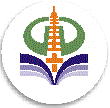 B. Môn TỰ NHIÊN VÀ XÃ HỘI
3.Phương pháp trò chơi học tập.
* Vai trò của phương pháp trò chơi học tập trong phát triển năng lực:
     - Kích thích hứng thú, nhu cầu tham gia các hoạt động học tập.
- Tích cực hóa hoạt động học tập của học sinh, phát huy tính tự lập, sáng tạo, nhanh trí, tinh thần tập thể.
- Phát triển trí tuệ cho học sinh. Tập dượt các kĩ năng xã hội để các em có thể hòa nhập vào cuộc sông hằng ngày.
Cách tiến hành: 
Bước 1: Chuẩn bị:
  - Thiết kế trò chơi: Cần xác định: Tên trò chơi, nội dung, cách chơi, cách phân thắng thua,....
  - Chuẩn bị phương tiện phục vụ trò chơi.
  - Dự kiến khả năng thực hiện của học sinh, thời gian, trọng tài,...
  Bước 2: Tổ chức cho học sinh thực hiện trò chơi.
  Bước 3: Tổng kết, đánh giá.
Đổi mới PPDH phát triển NL, PC HS
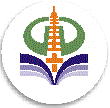 B. Môn TỰ NHIÊN VÀ XÃ HỘI
4. Phương pháp Đóng vai
Vai trò
- Học sinh được rèn luyện, thực hành những kĩ năng ứng xử.
- Gây hứng thú và chú ý cho học sinh.
- Tạo điều kiện phát triển óc sáng tạo của học sinh. 
- Khích lệ sự thay đổi thái độ, hành vi của học sinh theo hướng tích cực.
Cách tiến hành: 
Bước 1: Giáo viên nêu nhiệm vụ cho các nhóm: Các nhóm sẽ xử lý như thế nào trong tình huống sau:
Em của em tình cờ ăn/uống phải một loại thuốc. Bạn đang chơi ngoài sân thì thấy em khóc, kêu đau bụng và rất sợ hãi. Đóng vai thể hiện những gì bạn sẽ làm.
Bước 2: Tổ chức cho học sinh đóng vai:
Có thể có một số cách phản ứng sau:
Cách 1: Đỡ em lên giường nằm, sau đó lấy thuốc cho em uống.
Cách 2: Động viên em sau đó chạy đi tìm hàng xóm giúp đỡ đưa bé đi viện.
Cách 3: Gọi điện thoại cho bố mẹ, người thân….
   Bước 3: Các nhóm khác nhận xét, bình luận, rút ra bài học. Giáo viên kết luận cách xử lí phù hợp.
Đổi mới PPDH phát triển NL, PC HS
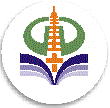 B. Môn TỰ NHIÊN VÀ XÃ HỘI
5.Tổ chức hoạt động trải nghiệm cho học sinh.
Vai trò
- Phát triển năng lực tư duy, sáng tạo, giải quyết vấn đề của học sinh.
- Phát huy tính tích cực, sáng tạo của học sinh, giúp các em có cách nhìn toàn diện hơn trước các hiện tượng, sự việc nảy sinh trong hoạt động, cuộc sống hàng ngày.
Cách tiến hành: 
Bước 1: Phổ biến về nội dung và kế hoạch tổ chức hoạt động trải nghiệm.
Bước 2: Tổ chức hoạt động trải nghiệm.
Bước 3: Đánh giá, tổng kết việc thực hiện hoạt động trải nghiệm.
Đổi mới PPDH phát triển NL, PC HS
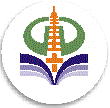 B. Môn TỰ NHIÊN VÀ XÃ HỘI
6.Sử dụng bản đồ tư duy.
Vai trò
- Khi học sinh đã thiết kế Bản đồ tư duy và tự “ghi chép” phần kiến thức như trên là các em đã hiểu sâu kiến thức và biết chuyển kiến thức từ SGK theo cách trình bày thông thường thành cách hiểu, cách ghi nhớ riêng của mình.
- Giúp học sinh học tập một cách chủ động, tích cực và huy động được tất cả học sinh tham gia xây dựng bài một cách hào hứng. Với sản phẩm độc đáo “kiến thức + hội họa” là niềm vui sáng tạo hàng ngày của học sinh.
- Phát triển năng lực riêng của từng học sinh về trí tuệ (vẽ, viết gì trên Bản đồ tư duy), hệ thống hóa kiến thức (huy động những điều đã học trước đó để chọn lọc các ý để ghi), khả năng hội họa (hình thức trình bày, kết hợp hình vẽ, chữ viết, màu sắc), sự vận dụng kiến thức được học qua sách vở vào cuộc sống.
* Cách tiến hành: Tôi thường tiến hành theo các bước sau:
Bước 1: Lập Bản đồ tư duy (theo nhóm hay cá nhân).
Bước 2: Báo cáo, thuyết minh về Bản đồ tư duy.
Bước 3: Thảo luận, chỉnh sửa, hoàn thiện Bản đồ tư duy. Giáo viên cố vấn, giúp học sinh hoàn chỉnh Bản đồ tư duy, dẫn dắt đến kiến thức trọng tâm của bài học.
Đổi mới PPDH phát triển NL, PC HS
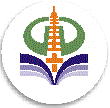 B. Môn TỰ NHIÊN VÀ XÃ HỘI
7. Phối hợp với phụ huynh học sinh, nhân viên thư viện, nhân viên y tế trong dạy học phát triển năng lực cho học sinh.
     Để dạy học theo định hướng phát triển năng lực, tôi đã phối hợp với phụ huynh học sinh, nhân viên thư viện, nhân viên y tế trong các hoạt động sau:
      a) Sưu tầm tư liệu, tranh ảnh, clip, video có liên quan đến bài học.
     Những tài liệu, tranh ảnh, clip, video, này có thể do phụ huynh và học sinh sưu tầm trên sách báo, trên mạng Internet; do đọc sách, báo được nhân viên thư viện giới thiệu; do nhân viên y tế tuyên truyền hoặc cũng có thể do chính phụ huynh chụp hoặc quay lại những hoạt động trong cuộc sống hằng ngày của học sinh.
Đổi mới PPDH phát triển NL, PC HS
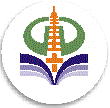 B. Môn TỰ NHIÊN VÀ XÃ HỘI
8. Phối hợp với phụ huynh học sinh, nhân viên thư viện, nhân viên y tế trong dạy học phát triển năng lực cho học sinh.
     Để dạy học theo định hướng phát triển năng lực, tôi đã phối hợp với phụ huynh học sinh, nhân viên thư viện, nhân viên y tế trong các hoạt động sau:
      a) Sưu tầm tư liệu, tranh ảnh, clip, video có liên quan đến bài học.
     Những tài liệu, tranh ảnh, clip, video, này có thể do phụ huynh và học sinh sưu tầm trên sách báo, trên mạng Internet; do đọc sách, báo được nhân viên thư viện giới thiệu; do nhân viên y tế tuyên truyền hoặc cũng có thể do chính phụ huynh chụp hoặc quay lại những hoạt động trong cuộc sống hằng ngày của học sinh.
Đổi mới PPDH phát triển NL, PC HS
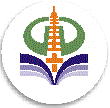 BÀI HỌC KINH NGHIỆM
BÀI HỌC KINH NGHIỆM:
     Trong quá trình đổi mới phương pháp dạy học và tổ chức các hoạt động theo hướng phát triển năng lực cho học sinh, tôi đã rút ra những bài học kinh nghiệm sau:
     1. Yêu cầu về kiến thức:
- Giáo viên cần nắm vững được kiến thức, năng lực xuyên suốt trong toàn cấp học, đối với môn Tự nhiên và Xã hội nói riêng và các môn học khác nói chung. Từ hệ thống kiến thức, năng lực đó, giáo viên sâu chuỗi lại để có định hướng giảng dạy theo hướng phát triển năng lực cho học sinh đúng trọng tâm.
- Giáo viên cũng cần phải có kiến thức tích hợp trong từng bài, từng chủ điểm trong từng khối lớp, để thuận lợi trong việc thiết kế bài học, định hướng các phương pháp dạy học trong từng chủ điểm của môn học cho phù hợp.
     2. Lập kế hoạch bài học:
- Giáo viên cần nắm vững nội dung cơ bản của bài học trong Sách giáo khoa và những hướng dẫn cụ thể về mục tiêu và năng lực cần đạt.
- Tùy theo đặc điểm của từng bài mà xây dựng kế hoạch bài giảng phù hợp.
Đổi mới PPDH phát triển NL, PC HS
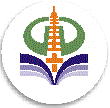 BÀI HỌC KINH NGHIỆM
3. Vận dụng linh hoạt các phương pháp dạy học:
- Các phương pháp dạy học Tự nhiên và Xã hội rất đa dạng. Mỗi phương pháp có mặt hay và hạn chế riêng vì vậy khi sử dụng các phương pháp dạy học giáo viên cần nắm vững các phương pháp hình thức tổ chức dạy học, lựa chọn kết hợp các phương pháp dạy học phù hợp với nội dung bài dạy, chủ điểm và năng lực cần đạt của bài học đó. Căn cứ vào đối tượng học sinh mà sử dụng các phương pháp dạy học một cách hợp lí, linh hoạt và đúng mức.
 4. Tổ chức tốt các hoạt động trên lớp:
- Giáo viên cần khéo léo sử dụng linh hoạt các phương pháp dạy học, các hình thức tổ chức, dẫn dắt học sinh đạt được đích cần đến sau những hoạt động.
- Không tách rời các hoạt động mà phải có sự đan xen, liên kết, hỗ trợ giữa các hoạt động với nhau.
- Để tiết dạy nhẹ nhàng có hiệu quả giáo viên cần giao việc rõ ràng, chốt nội dung kiến thức ở từng hoạt động. Luôn tôn trong mọi suy nghĩ đóng góp, ý kiến hoặc câu trả lời của học sinh.
- Đặc biệt cần động viên khuyến khích, học sinh thường xuyên. Giúp học sinh tự tin hơn, chủ động hơn trong việc chiếm lĩnh tri thức.
Đổi mới PPDH phát triển NL, PC HS
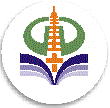 BÀI HỌC KINH NGHIỆM
5. Đa dạng hóa các hình thức tổ chức và phương tiện dạy học:
- Giáo viên có thể vận dụng linh hoạt các hình thức dạy học theo cá nhân, theo nhóm nhỏ, theo lớp ở trong hoặc ngoài phòng học. Tổ chức các trò chơi học tập để khuyến khích học sinh tích cực hoạt động, lĩnh hội kiến thức.
- Ngoài ra, đồ dùng dạy học là phương tiện dạy học không thể thiếu trong những tiết dạy. Vì vậy, khi sử dụng  giáo viên phải nắm vững ý đồ của đồ dùng, linh hoạt đưa đồ dùng đúng lúc để phát huy hết tác dụng. Cần phải sử dụng đồ dùng như một nguồn cung cấp kiến thức chứ không để minh họa cho bài học, làm đẹp cho giờ học
TRƯỜNG TIỂU HỌC AN SƠN
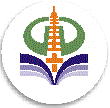 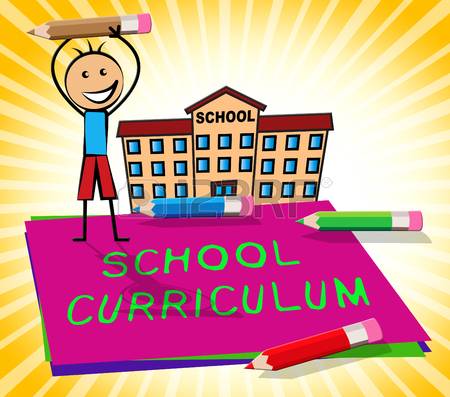 Xin trân trọng cảm ơn
và chúc thành công!
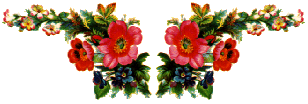